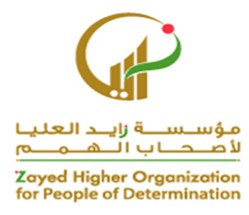 المجال : مهارات الاستقلاليةالهدف :  يذهب   إلى  حمامات النساء أو حمامات الرجال حسب جنسه
مقدم الهدف: نوره الخليفي
4 March 2021
2
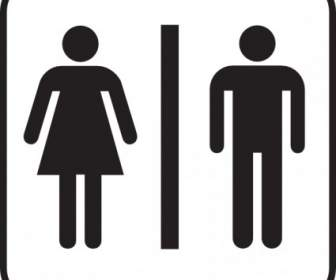 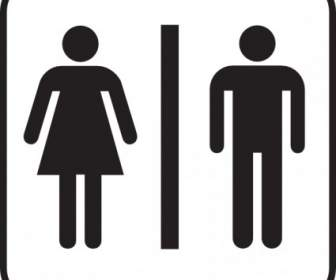 4 March 2021
3
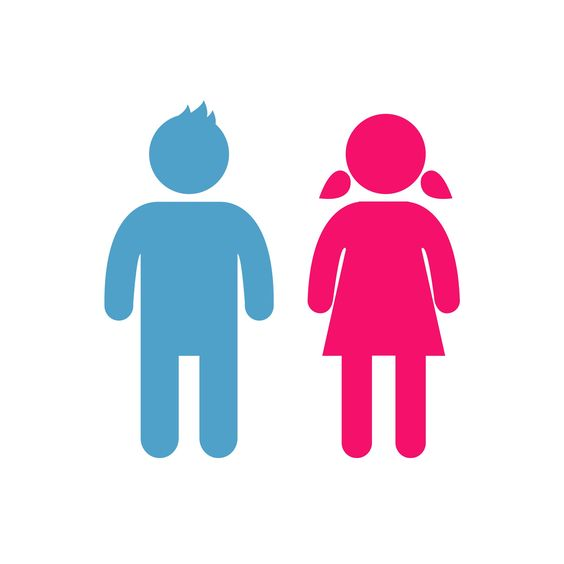 أنشودة حمامي
https://www.youtube.com/watch?v=YlkGxZKQ7f8
4 March 2021
4
يذهب   إلى  حمامات النساء أو حمامات الرجال حسب جنسه
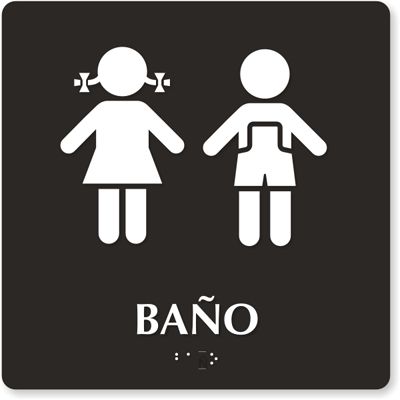 بطاقات – صور- جملة
المهارات الداعمه:
المهارات البصرية
المهارات السمعية 
المهارات الحركية 
مهارات العناية بالذات
4 March 2021
5
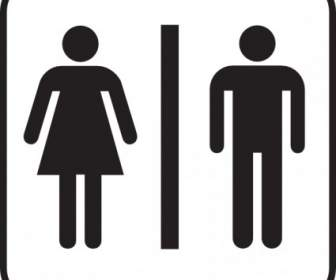 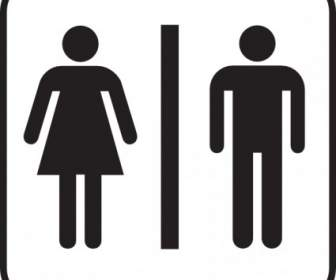 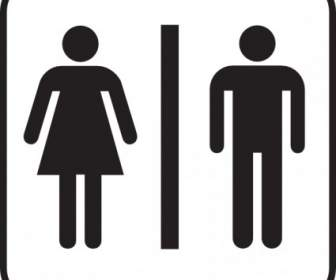 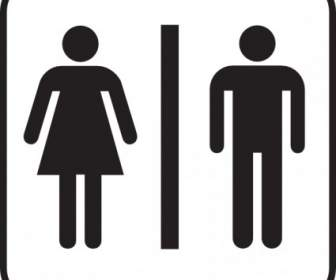 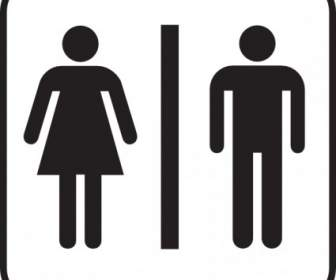 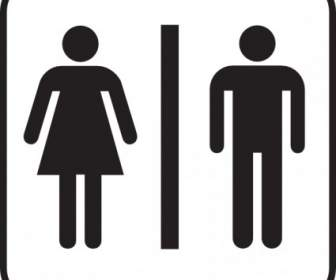 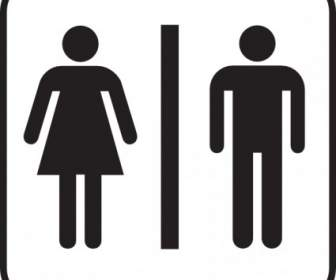 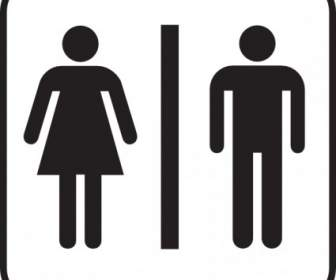 تطابق وتشابهه
6